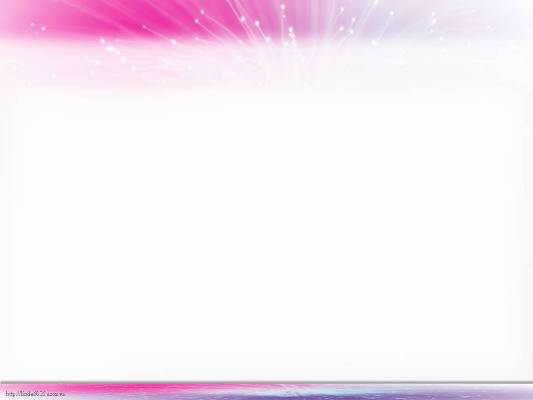 образовательные проекты как продукты которые используются в качестве элементов развивающей среды группы
Мурсалиева С.Б.
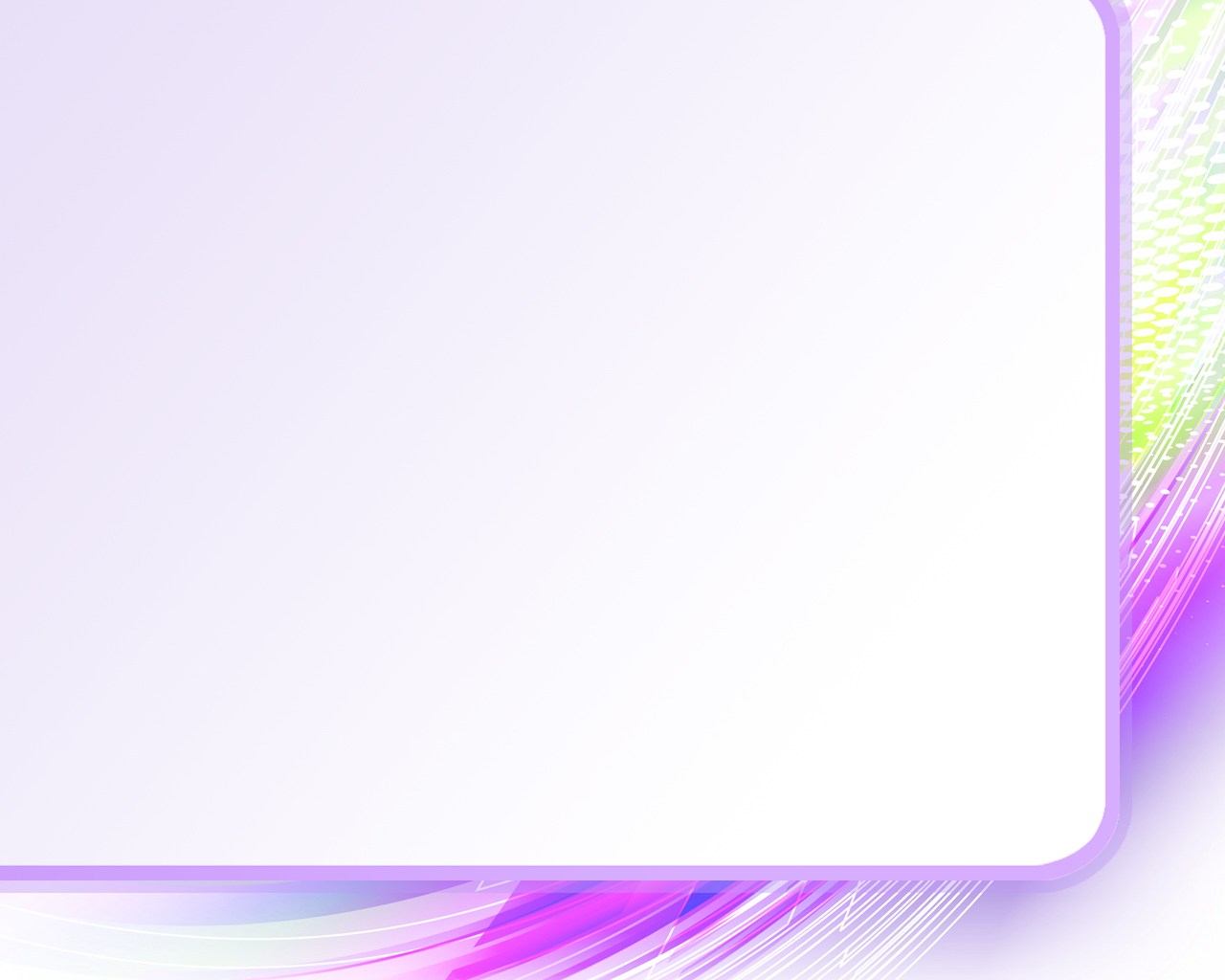 Проект«Герб моей семьи»
Срок реализации: ноябрь 2017г.

Участники: воспитанники группы и воспитатели

     Цель: формировать у детей представления о себе и своей семье
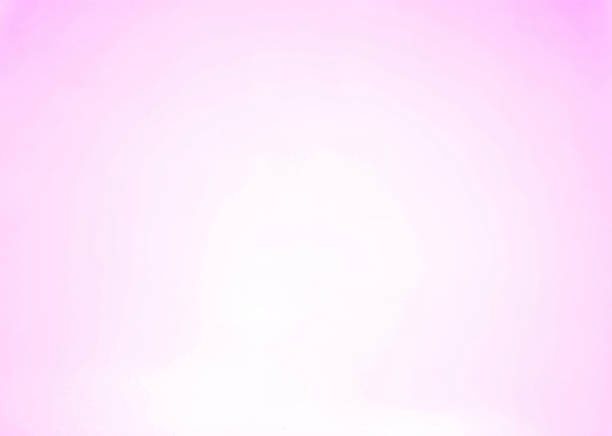 Патриотический уголок
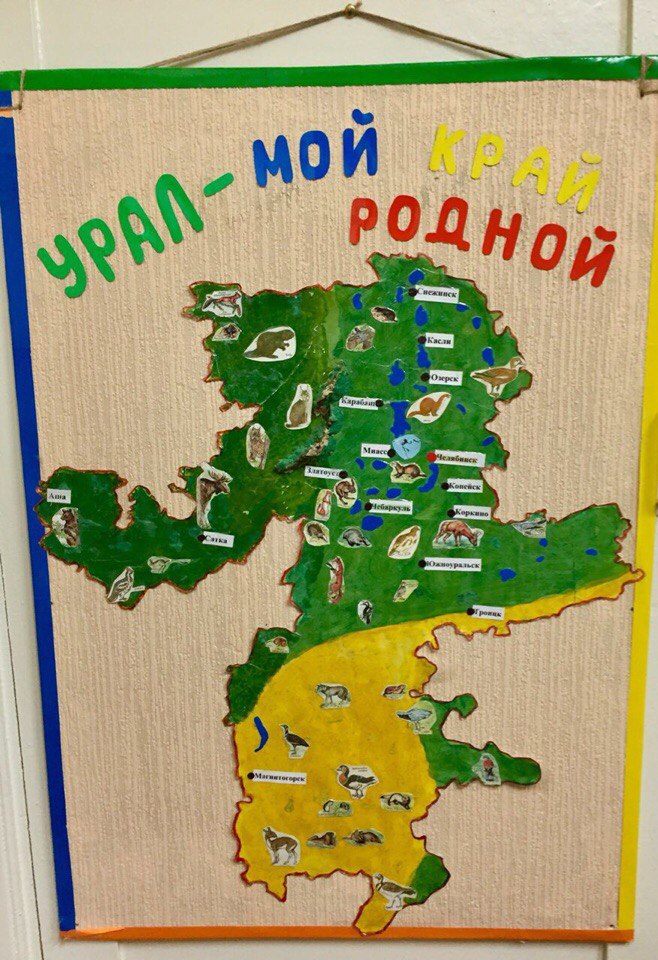 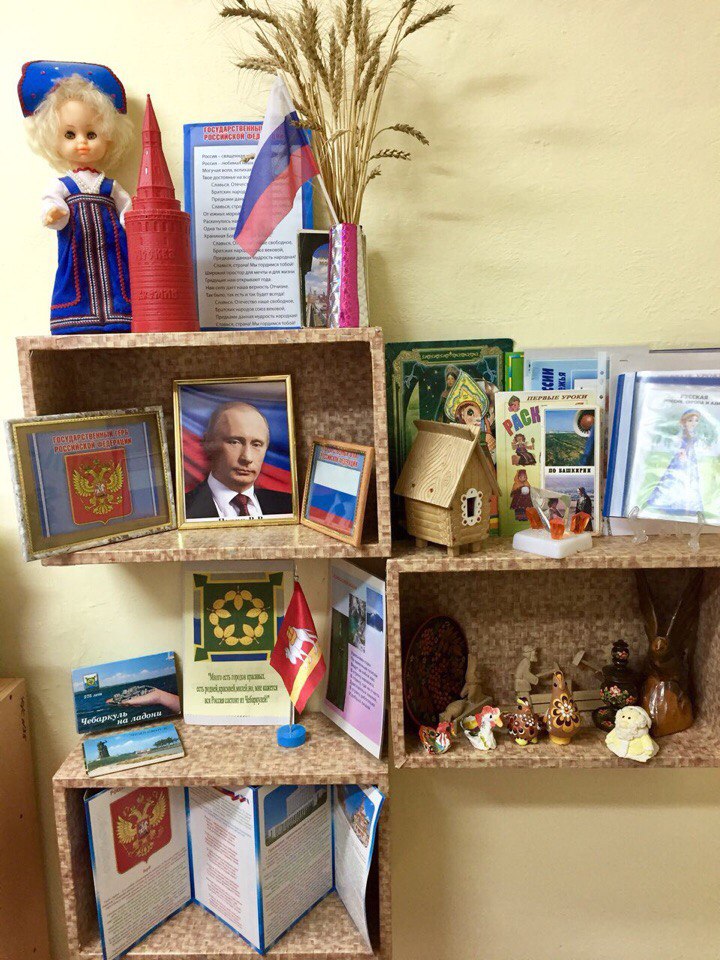 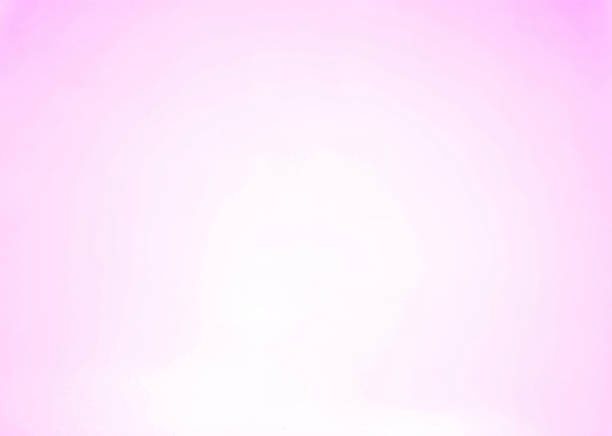 Я и моя семья
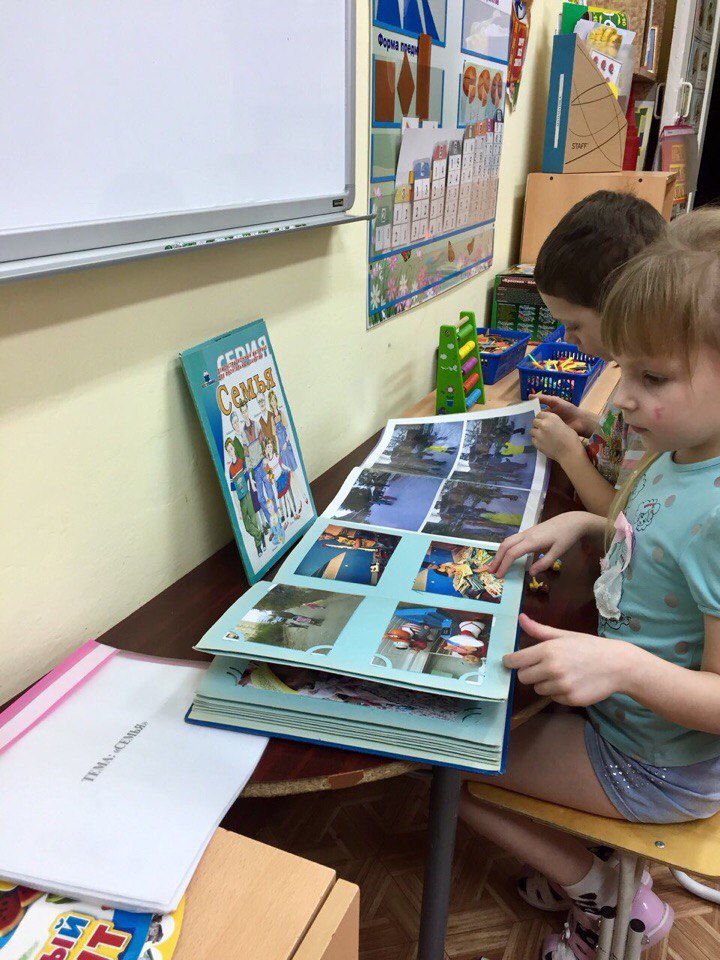 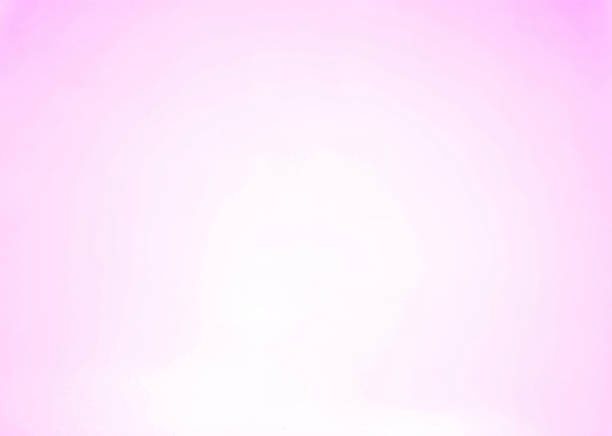 Строим  «дом мечты»
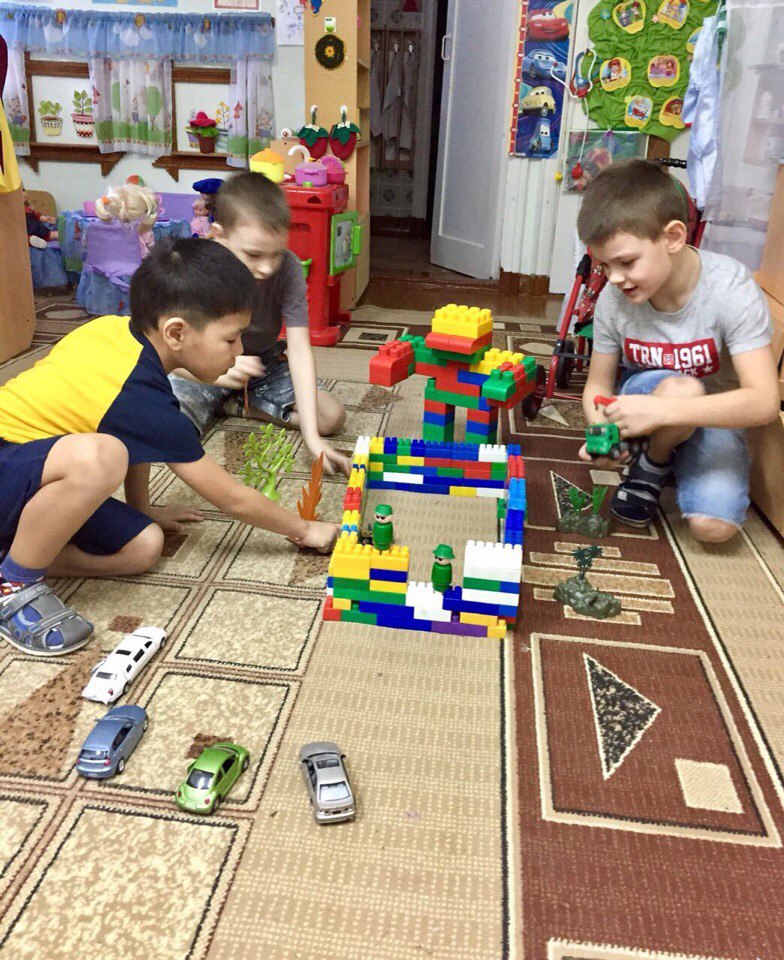 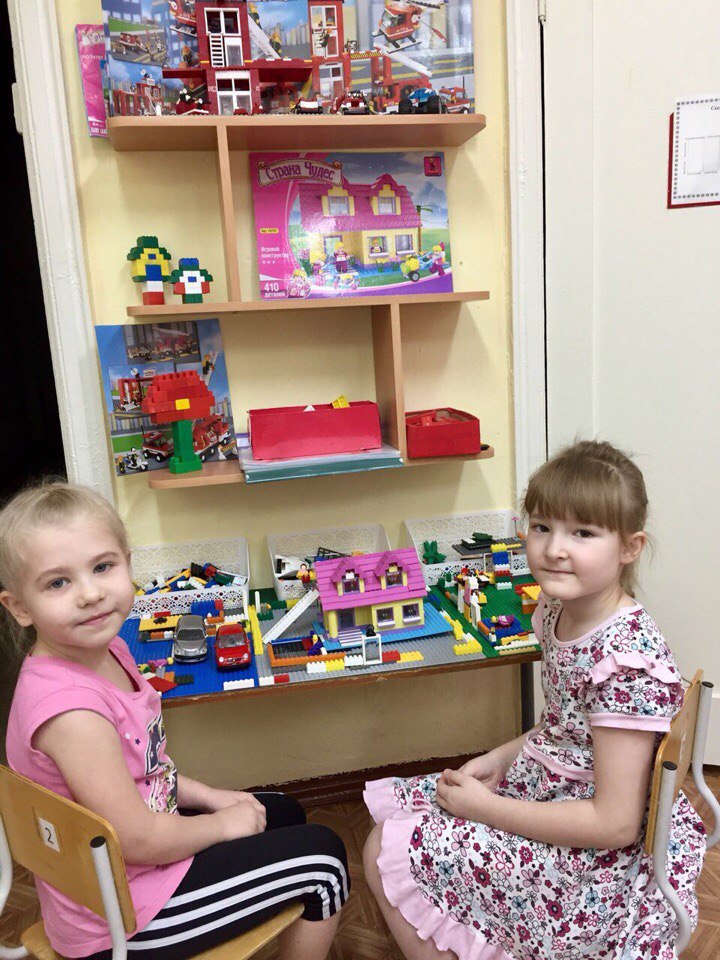 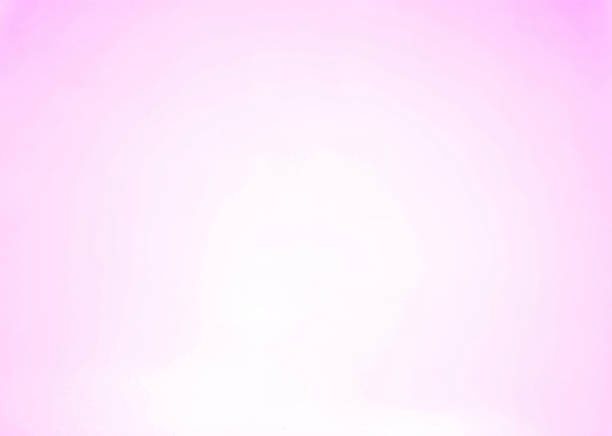 Создание герба группы
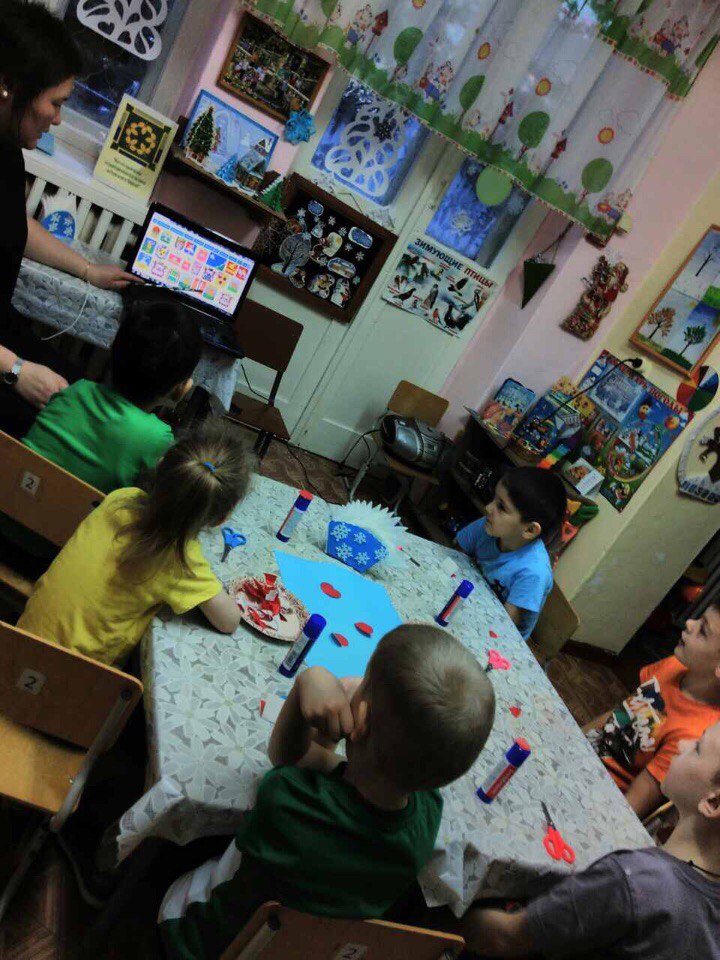 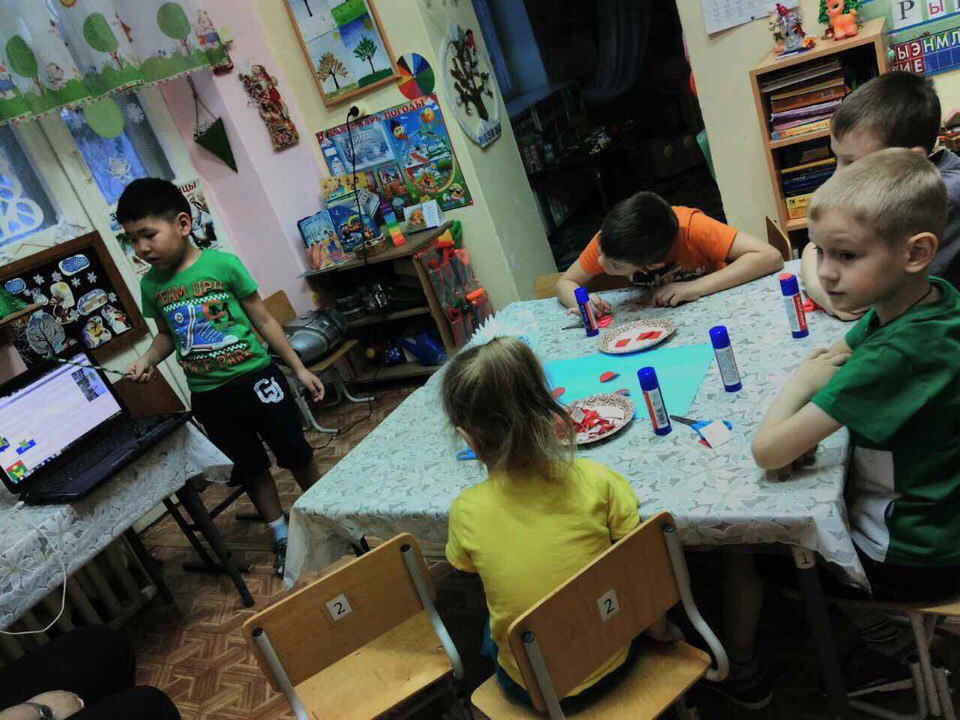 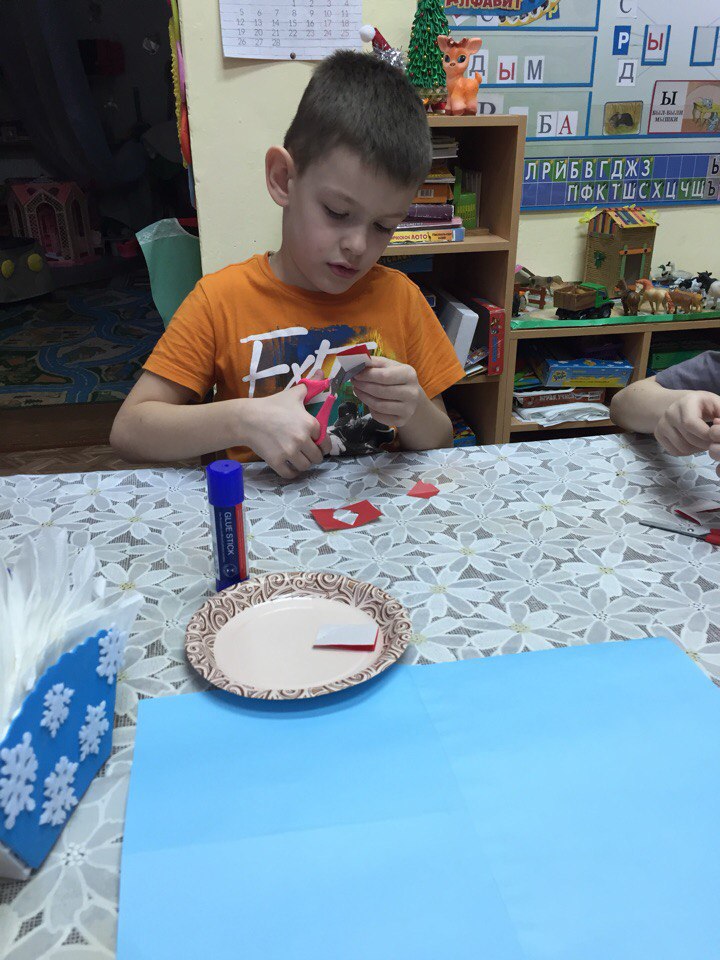 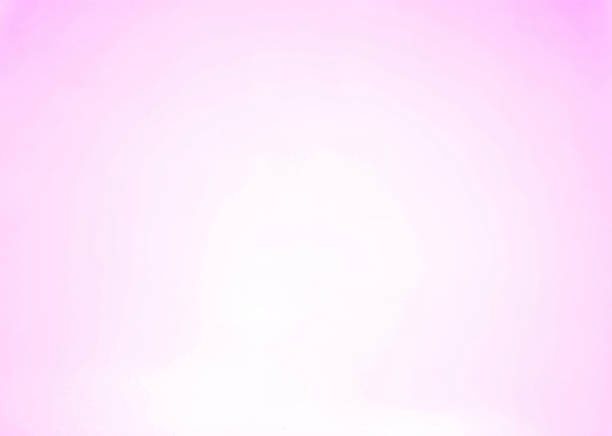 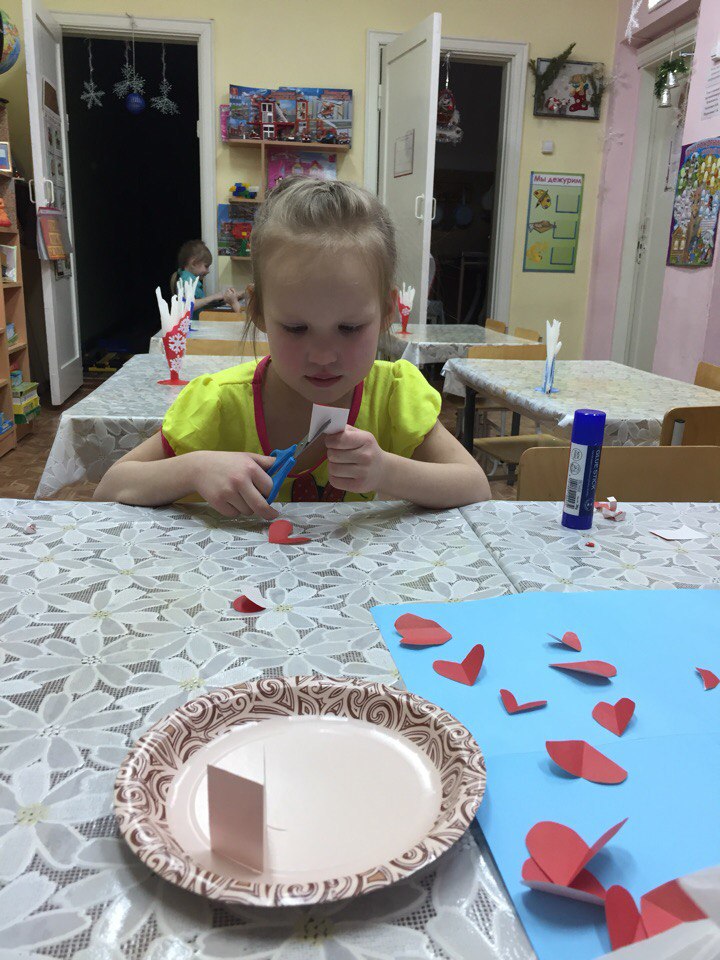 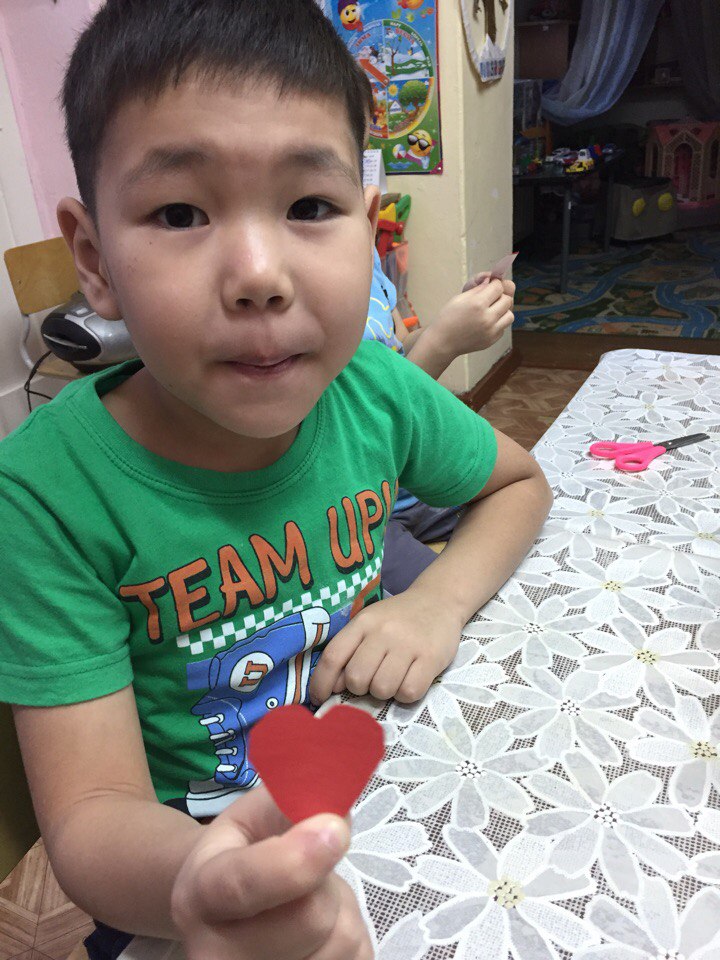 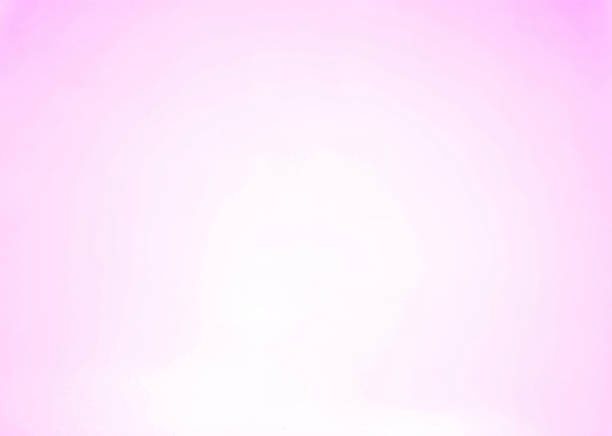 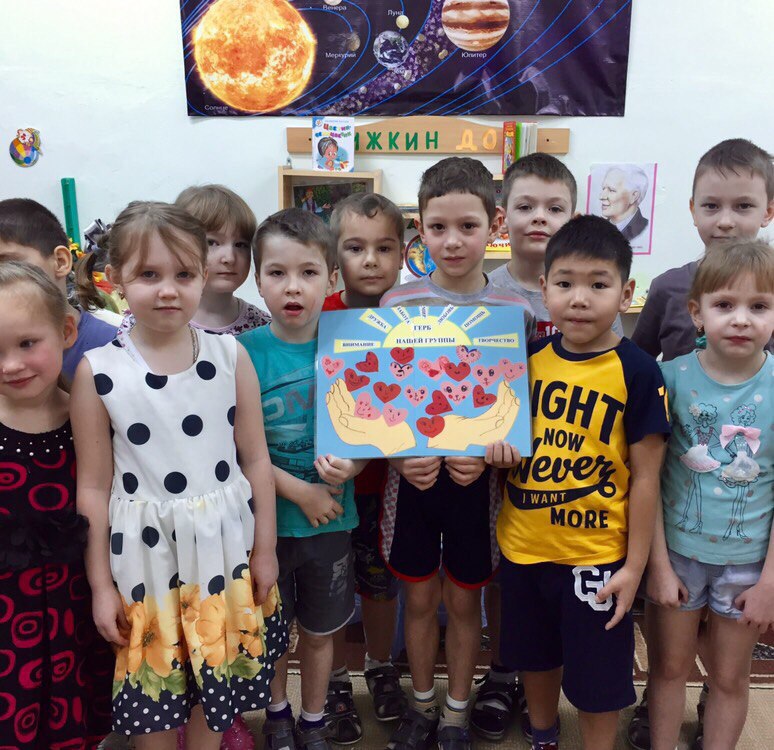 Герб группы 
«Семицветики»
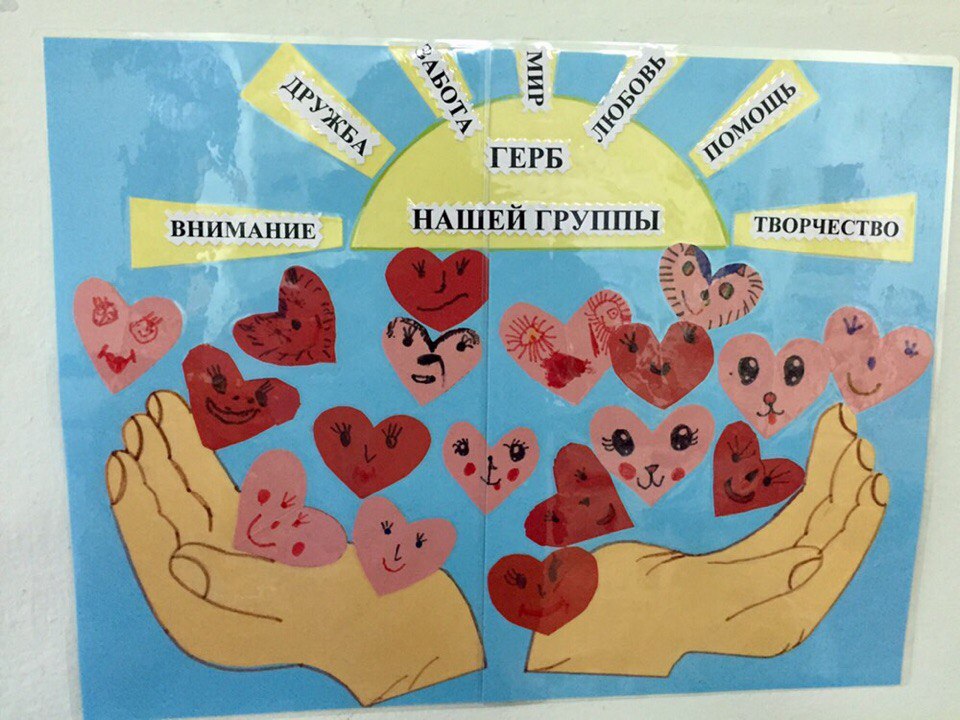 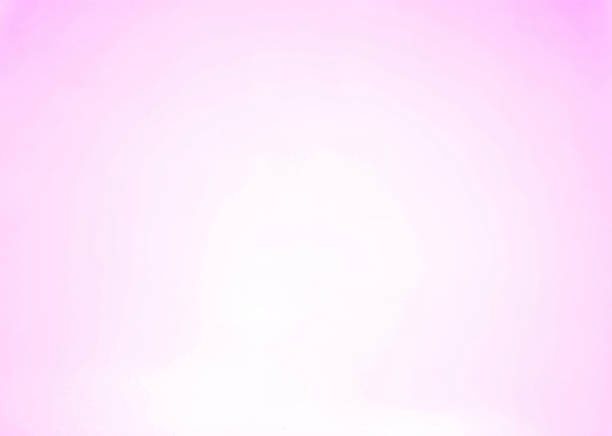 Выставка «Герб моей семьи»
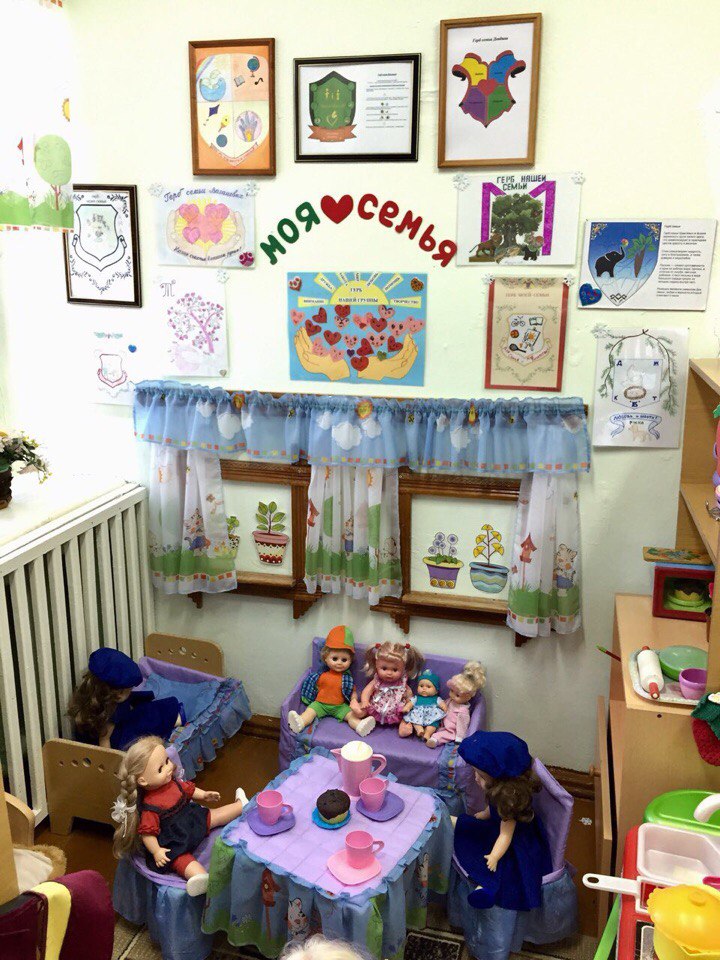 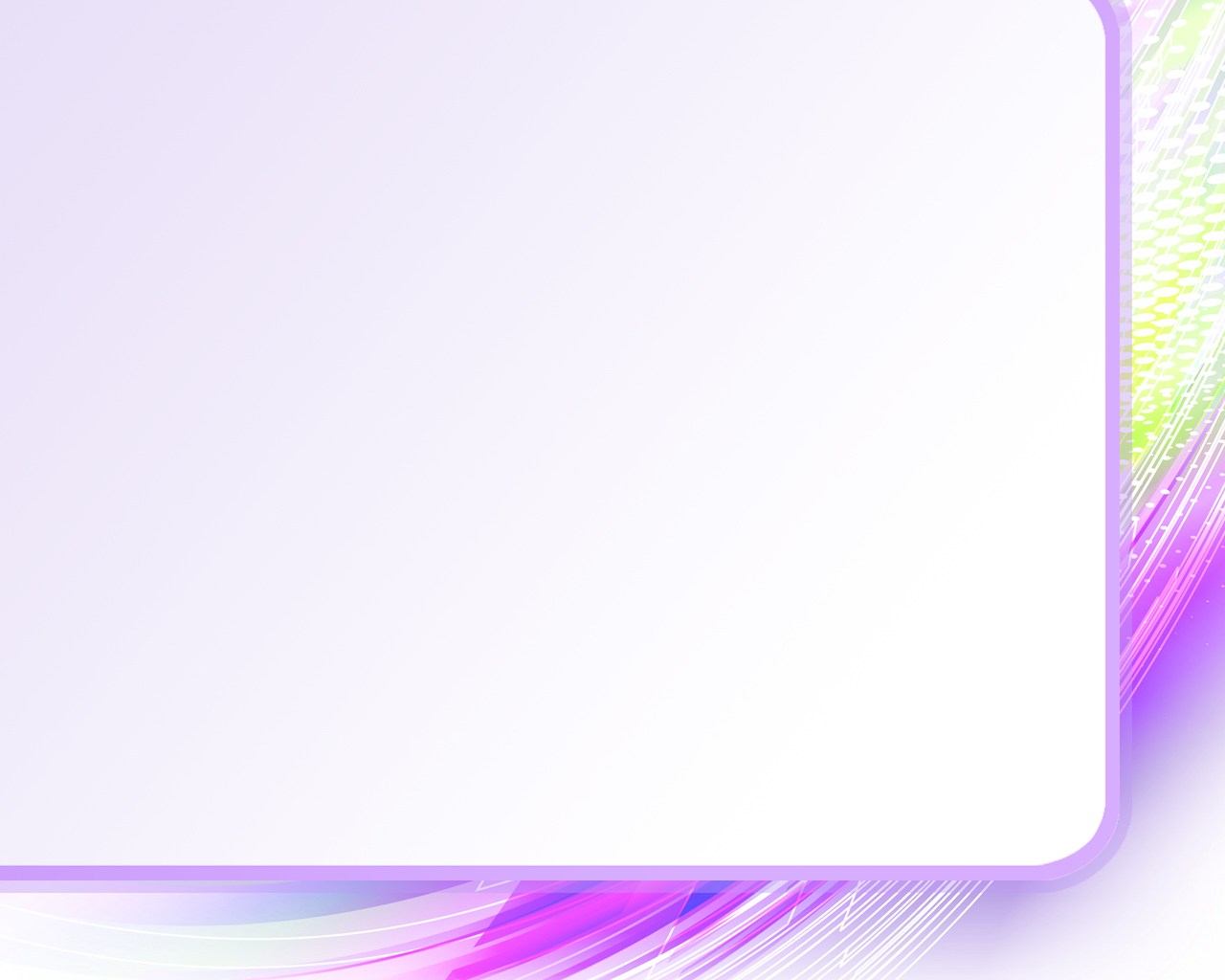 Проект «Панорама  добрых дел»
Срок реализации: декабрь 2017г.

Участники: воспитанники группы и воспитатели

Цель: побуждать детей на добрые поступки в коллективе.
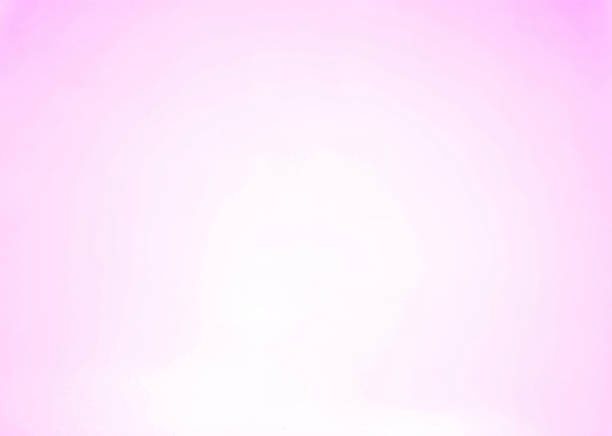 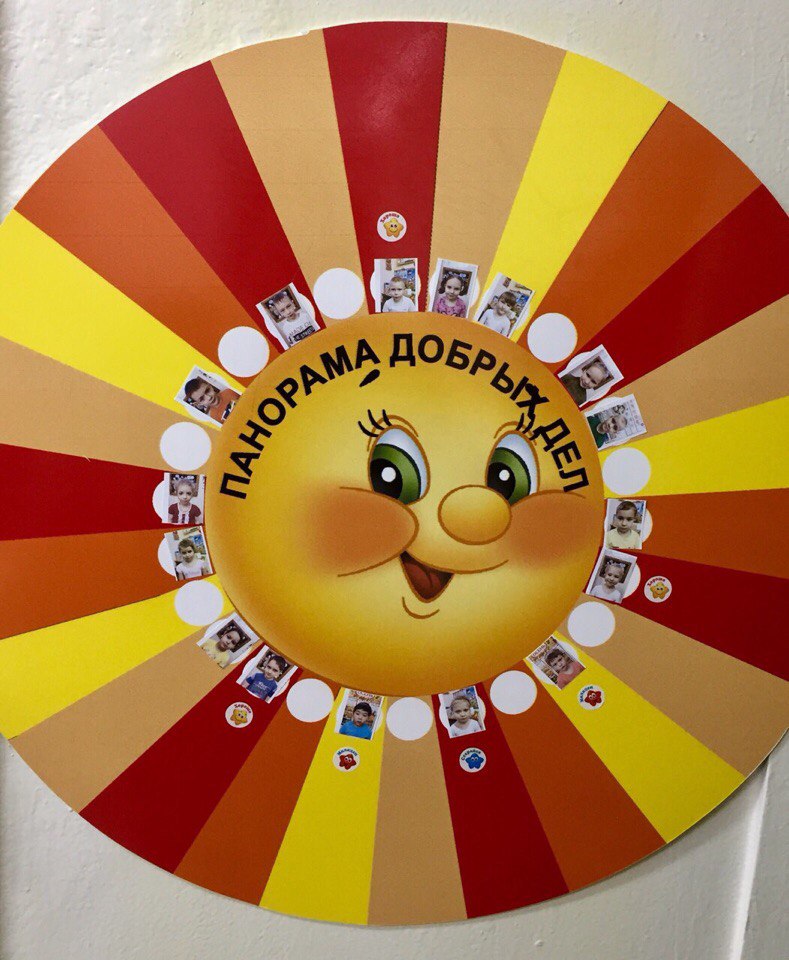 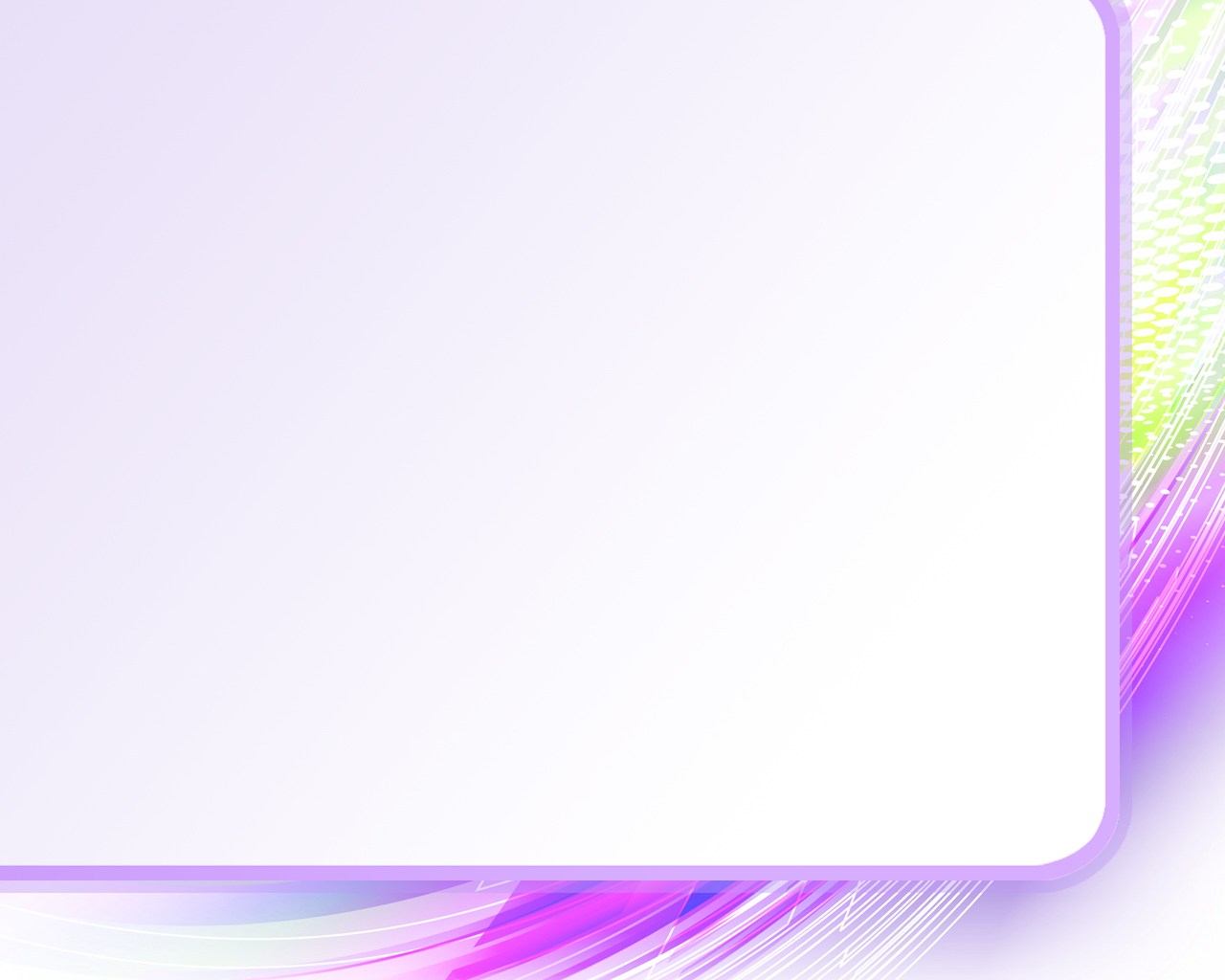 Проект «Уголок конструирования»
Срок реализации: январь 2018 г.

Участники: воспитанники группы и воспитатели.

Цель: привлечь  детей к организации и пополнению  уголка конструирования.
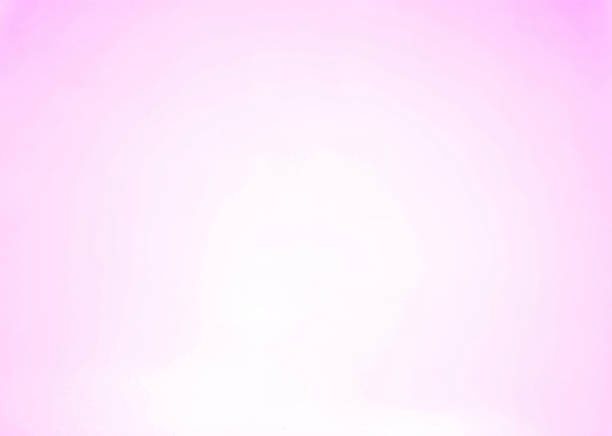 Пополнение уголка конструирования
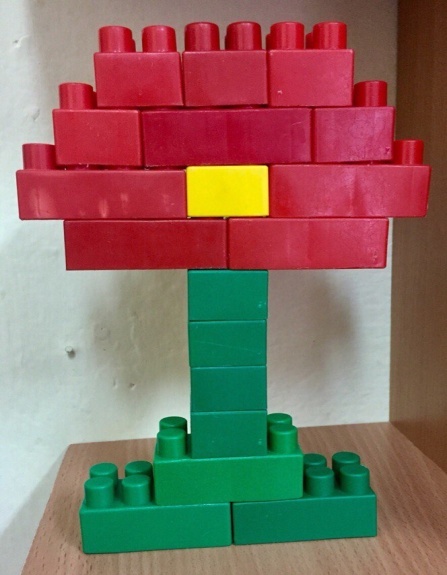 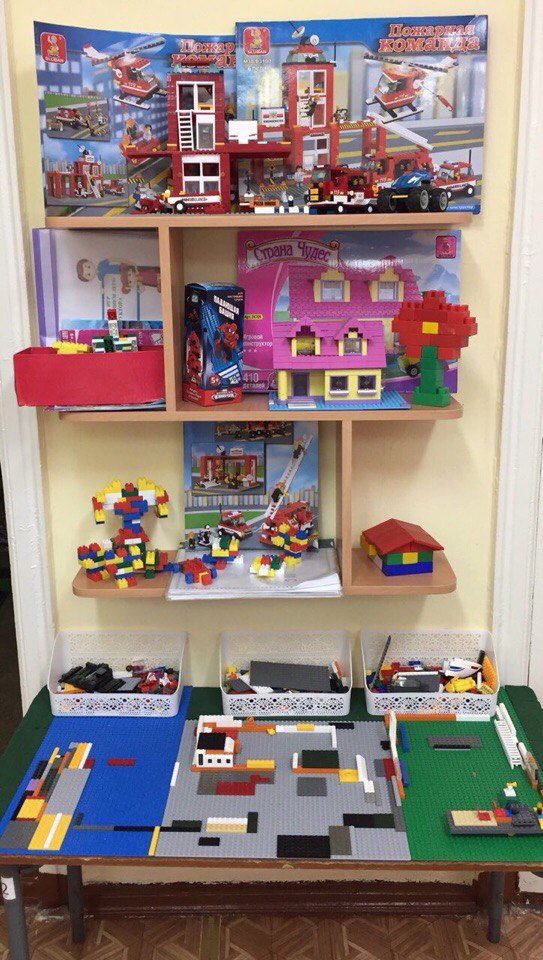 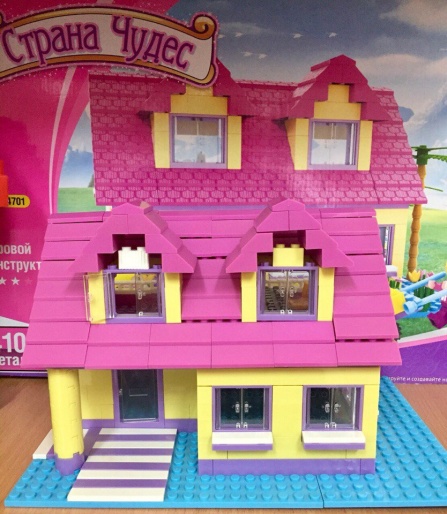 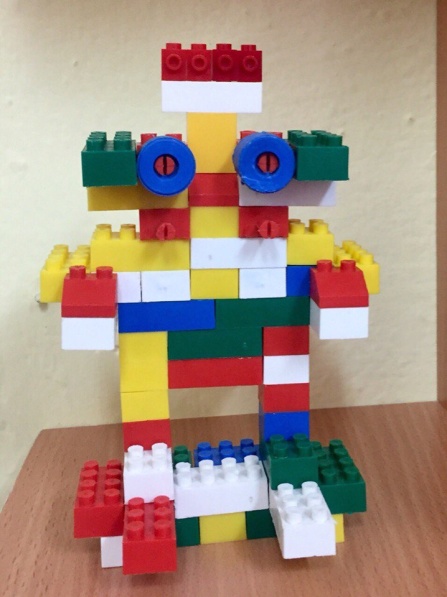 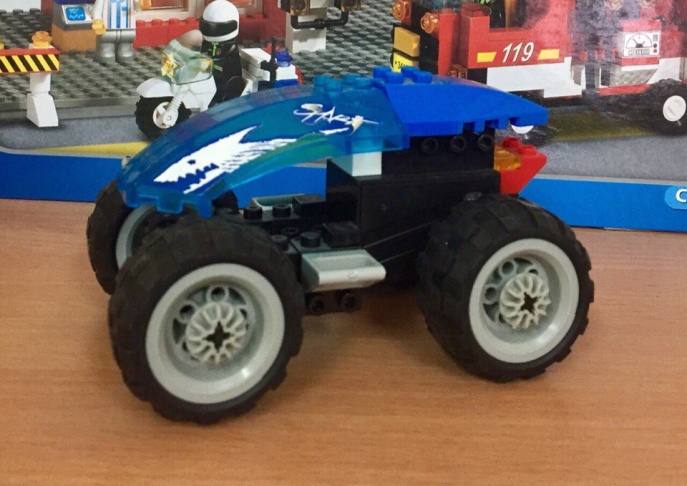 Схемы построек из лего, выполненные детьми
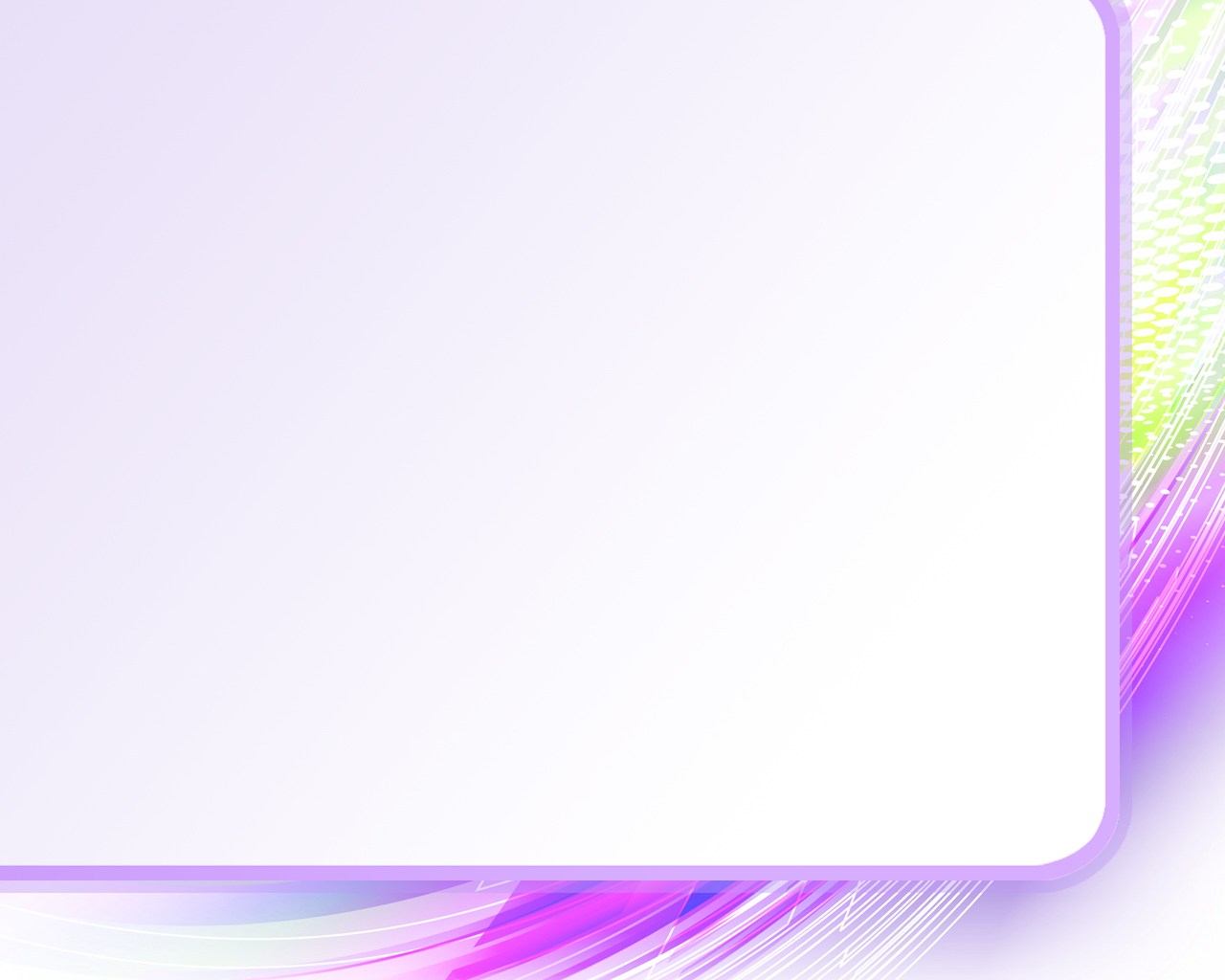 Проект «Уголок Рисования»
Срок реализации: январь 2018 г.

Участники: воспитанники группы, воспитатели.

Цель: привлечь  детей к организации и пополнению уголка рисования.
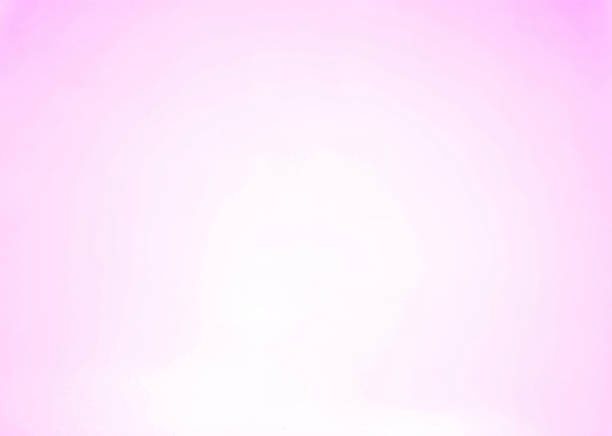 Пополнение уголка рисования
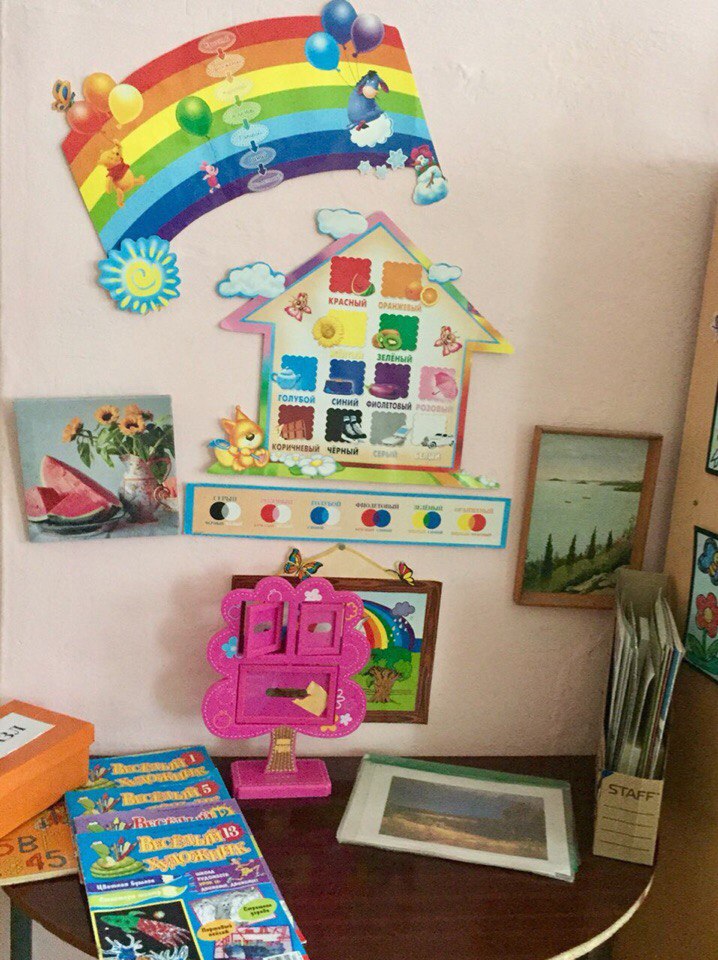 Раскраски, выполненные детьми
«Уголок рисования»
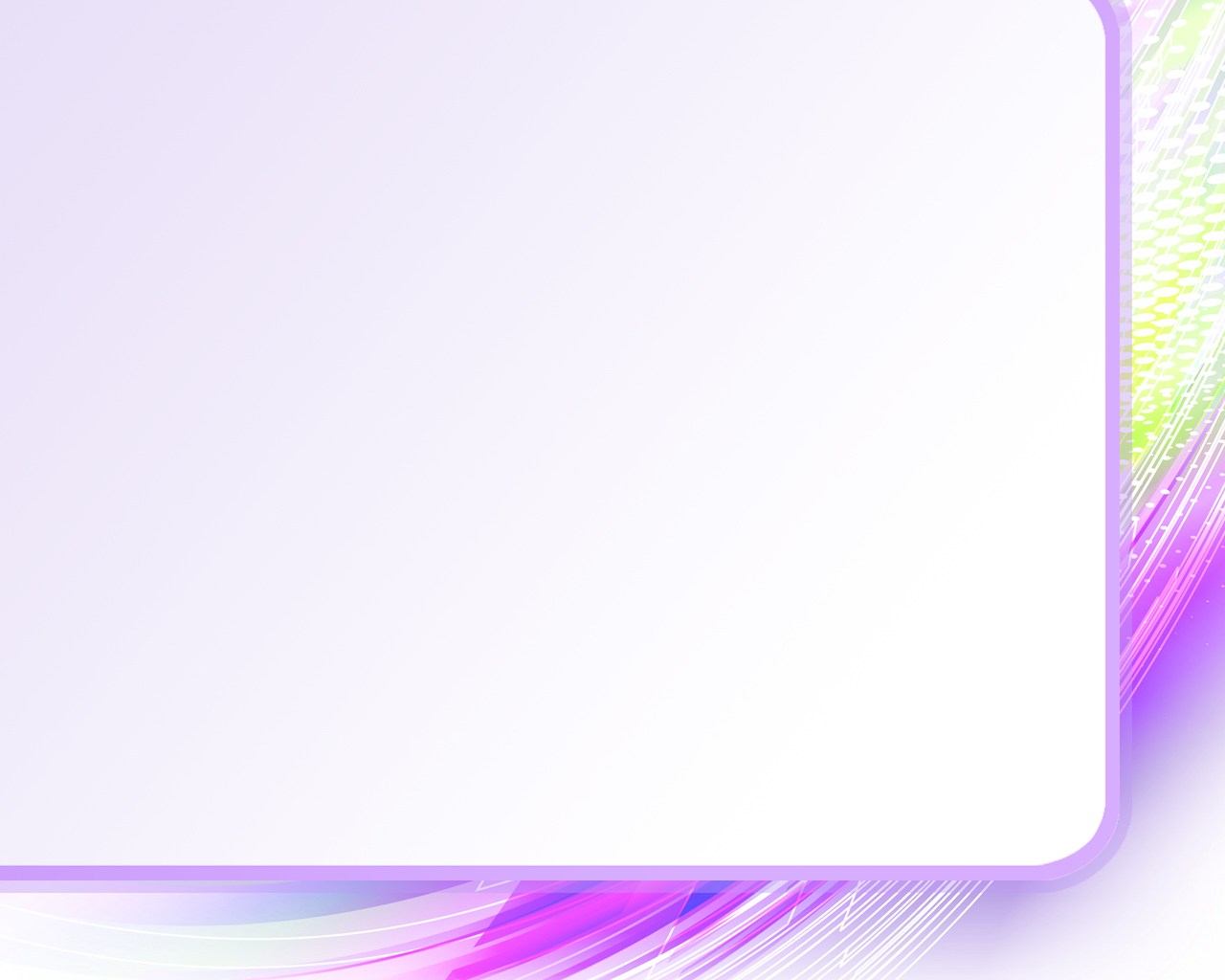 Проект «Сундучок радости»
Срок реализации: январь 2018 г.

Участники: воспитанники группы, воспитатели

Цель: формировать у детей умение дружить,  желание дарить подарки.
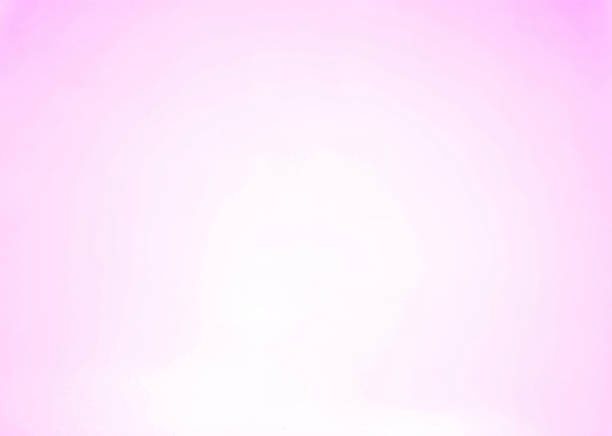 «Кого люблю, тому дарю»
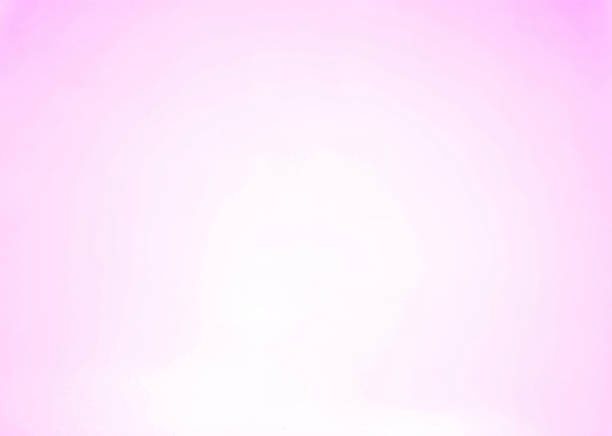 Спасибо за внимание!